.
Design
https://youtu.be/l7Tspf33YQw Phineas and Ferb
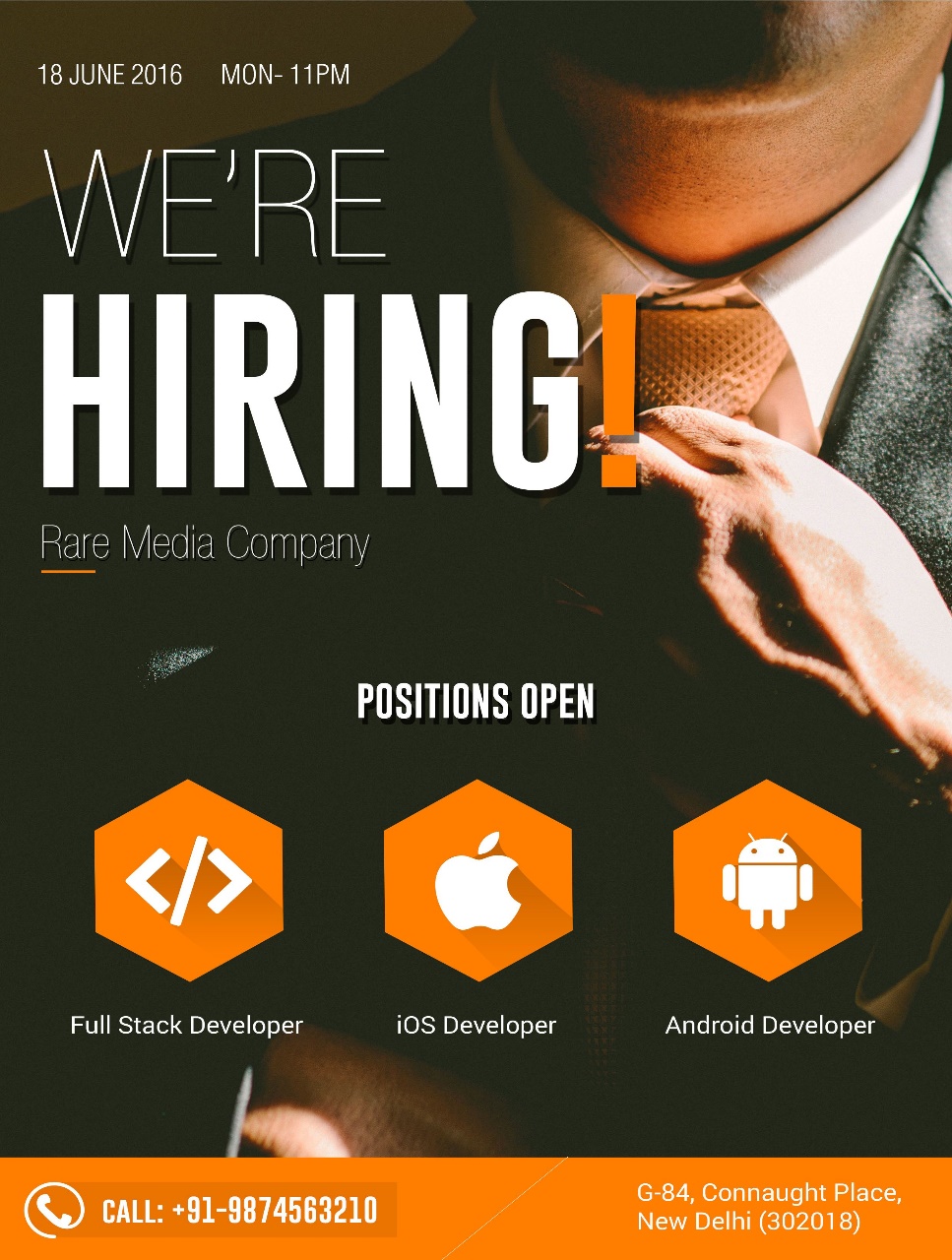 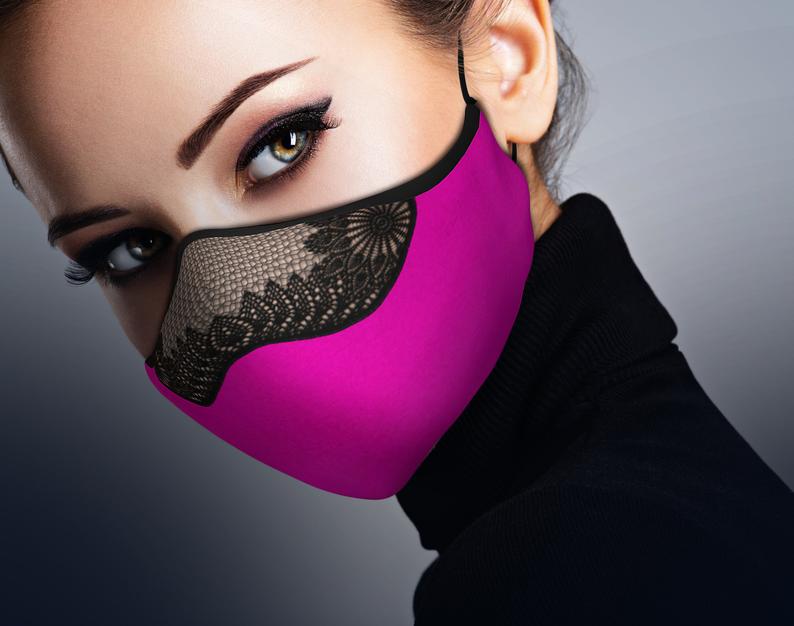 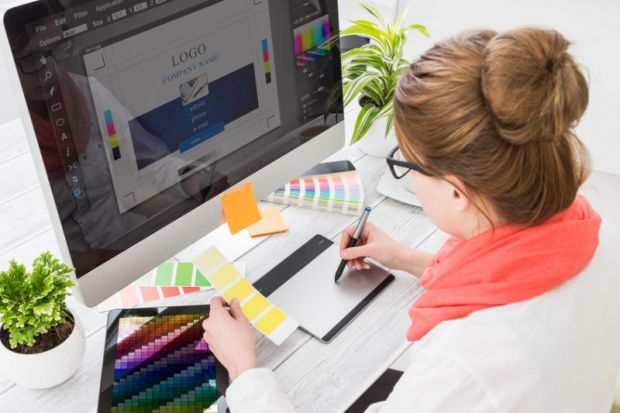 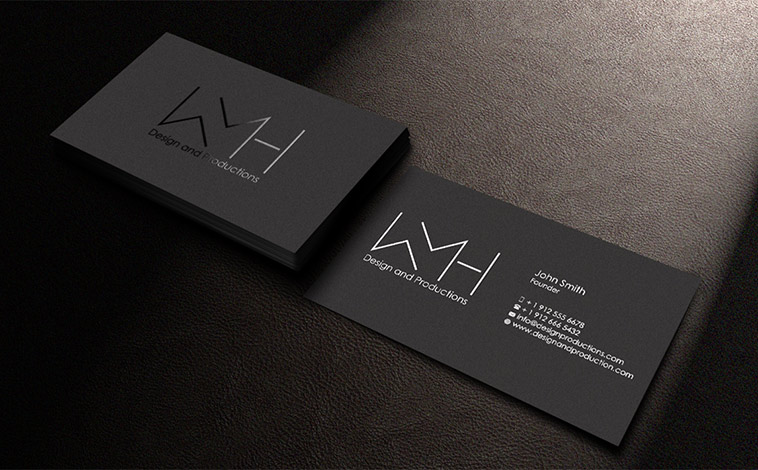 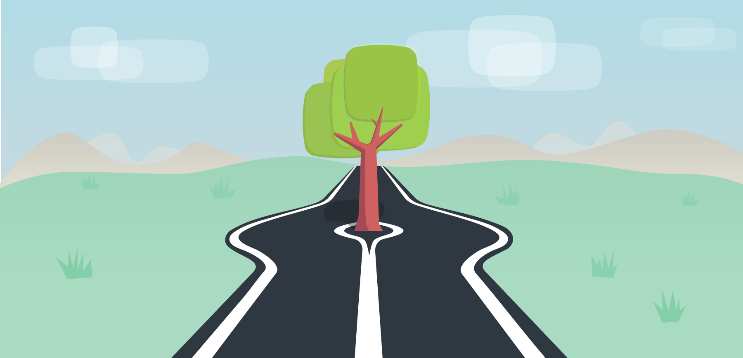 …
Christopher Bauman – www.chrisbauman.com.au
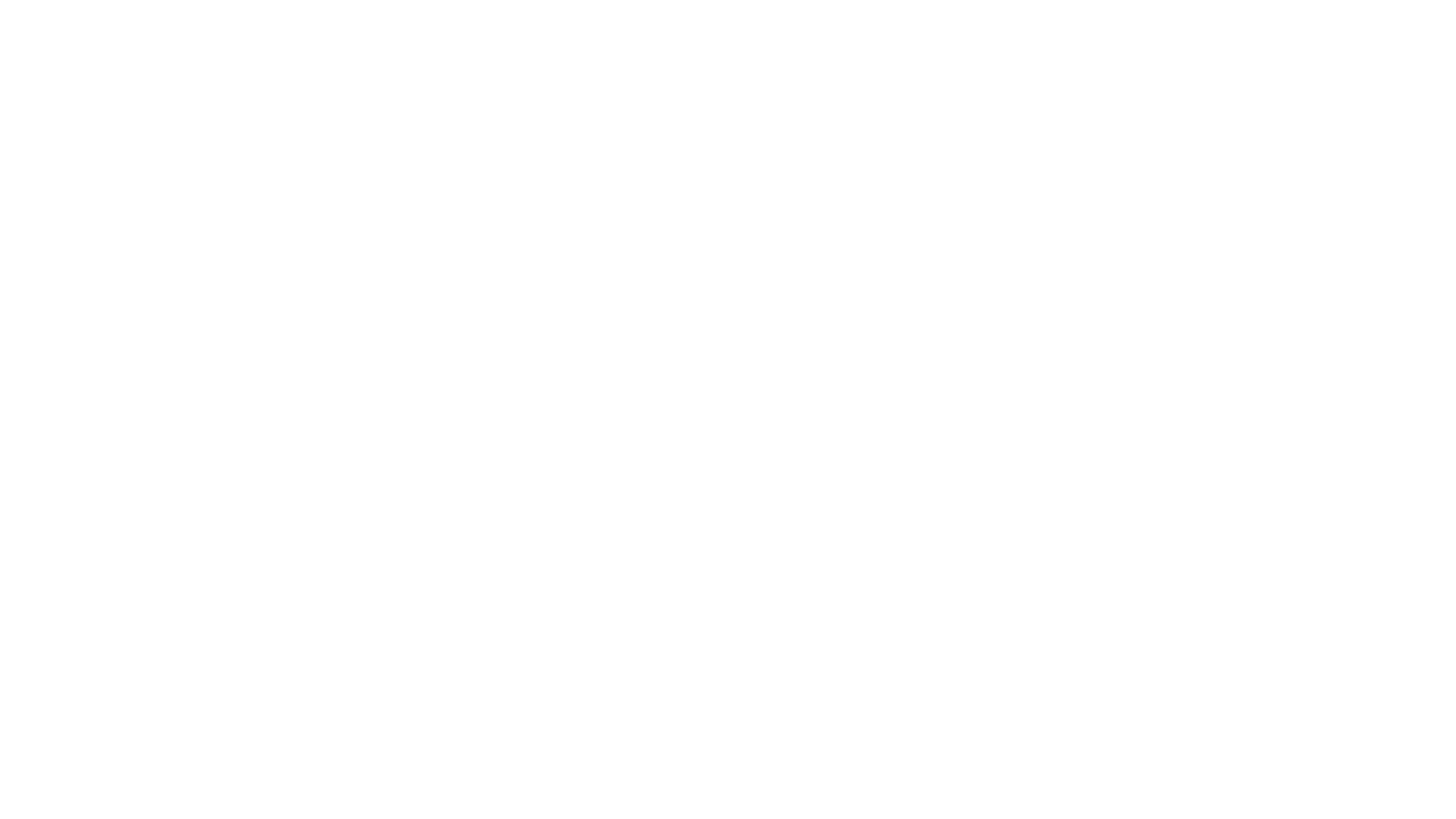 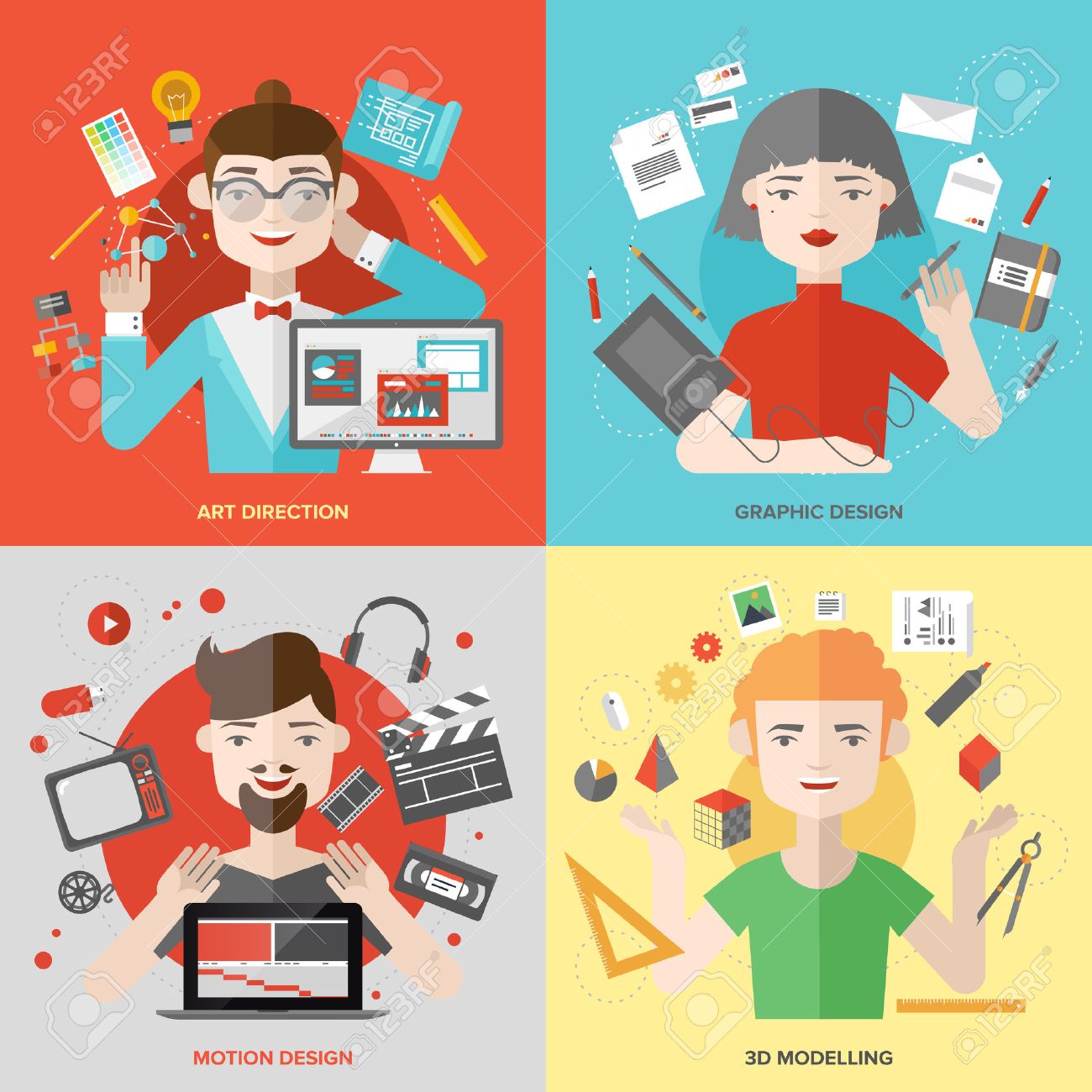 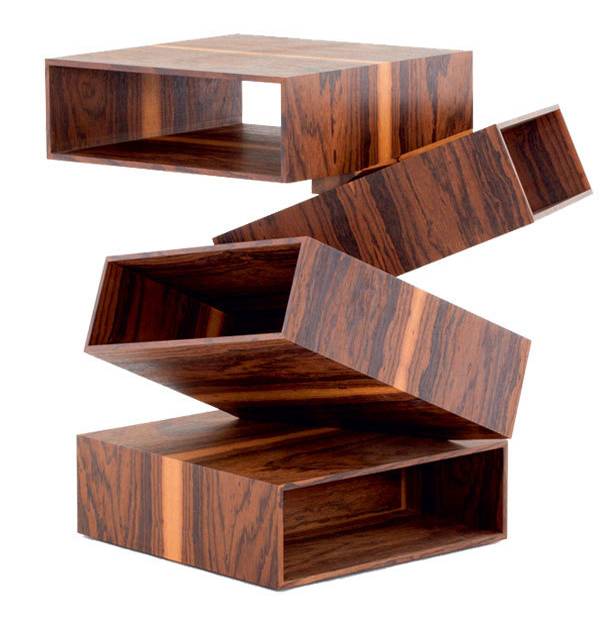 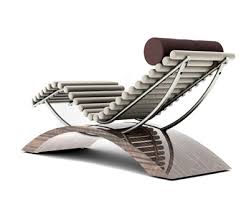